Psychology and Personal Finance
Prospect Theory
First, a Video
What is this class about?

http://befi.allianzgi.com/en/Topics/Pages/save-more-tomorrow.aspx#
2
Course Overview
Prospect Theory
Heuristics and Biases
Sub-Optimal Spending
Investment Mistakes
Retirement
Money and Happiness
Behavioral Finance in Action
Team Presentations
3
Overview: Today’s Lecture
Prospect Theory:
How do we evaluate risky prospects?
4
First, Let’s Play A Game…
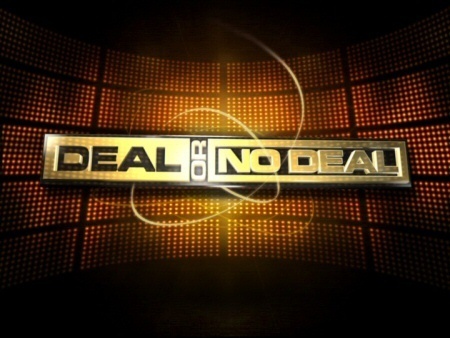 5
Let’s Review A Real Episode
Case – “Frank”, Netherlands, 1/1/05
6
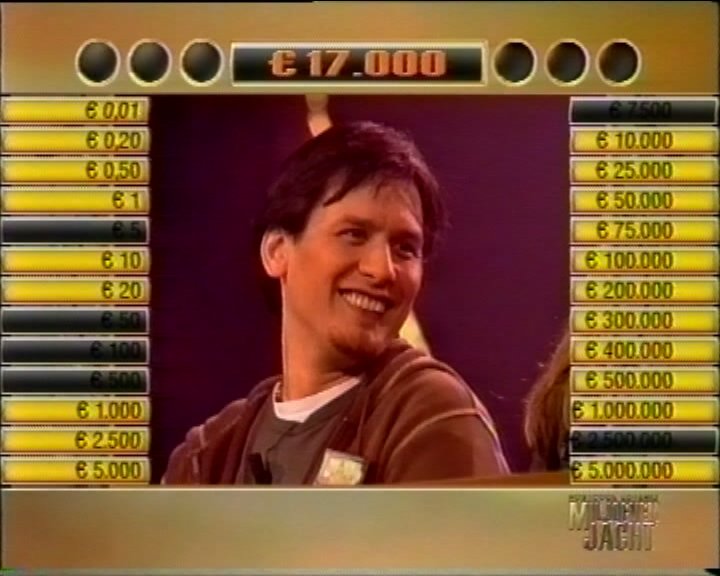 NO DEAL!
What would YOU do?
Mean = 383,427
Source: Post, et. al (2008)
7
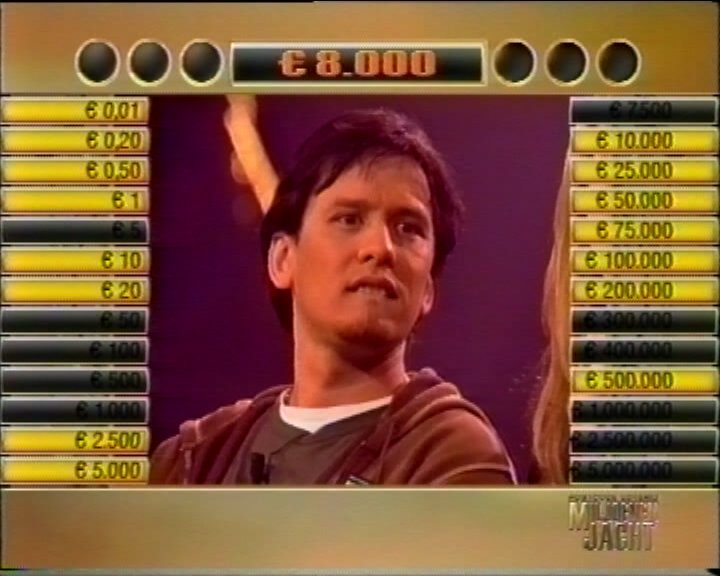 NO DEAL!
What would YOU do?
Mean = 64,502
Source: Post, et. al (2008)
8
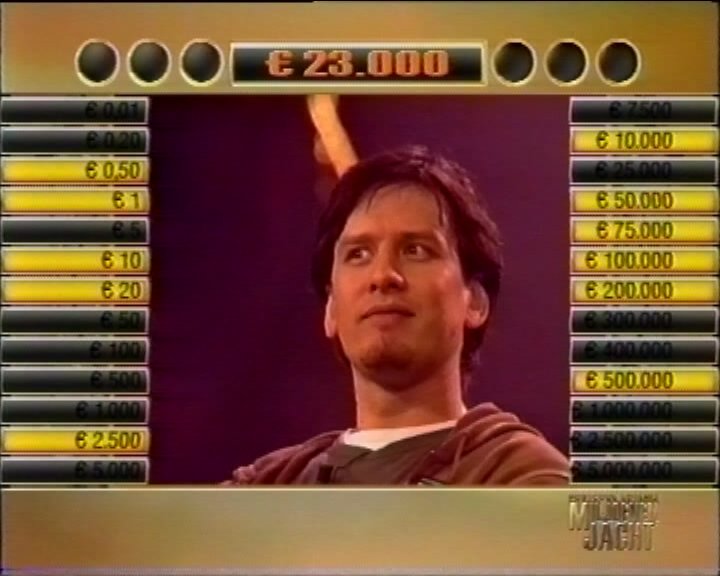 NO DEAL!
What would YOU do?
Mean = 85,230
Source: Post, et. al (2008)
9
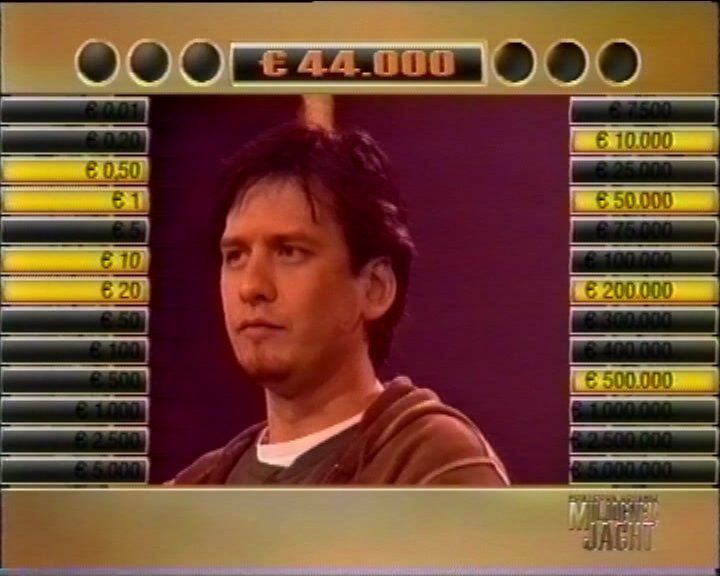 NO DEAL!
What would YOU do?
Mean = 95,004
Source: Post, et. al (2008)
10
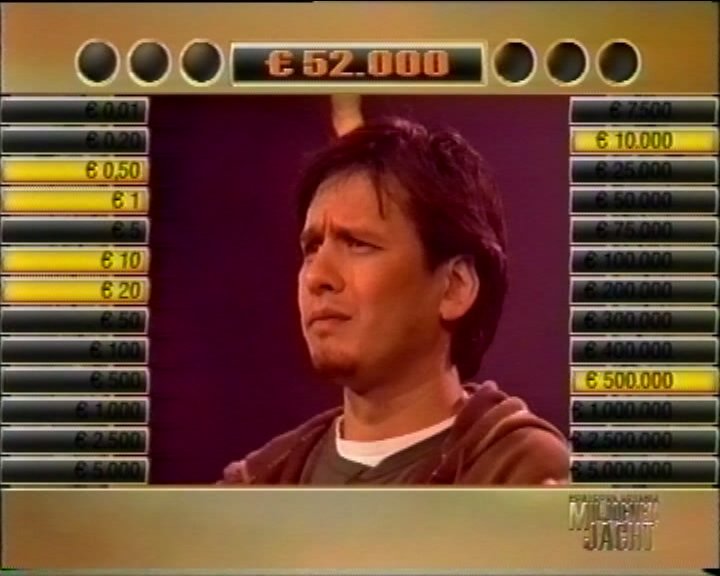 NO DEAL!
What would YOU do?
Mean = 85,005
Source: Post, et. al (2008)
11
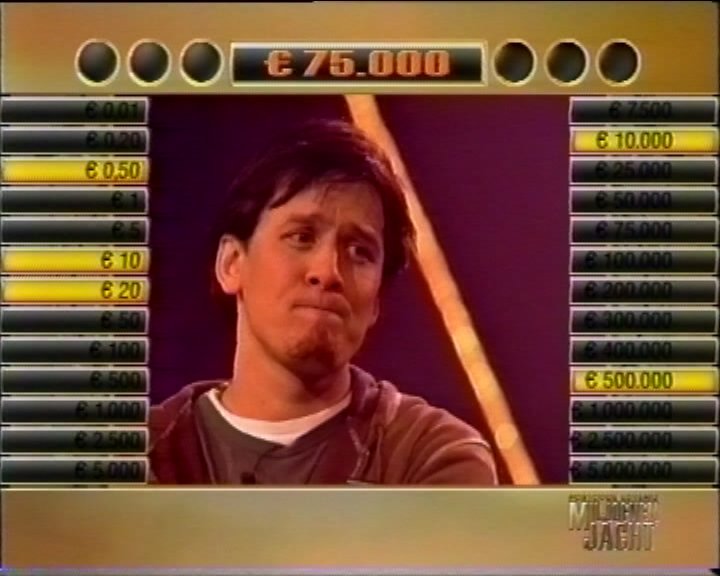 NO DEAL!
What would YOU do?
Mean = 102,006
Source: Post, et. al (2008)
12
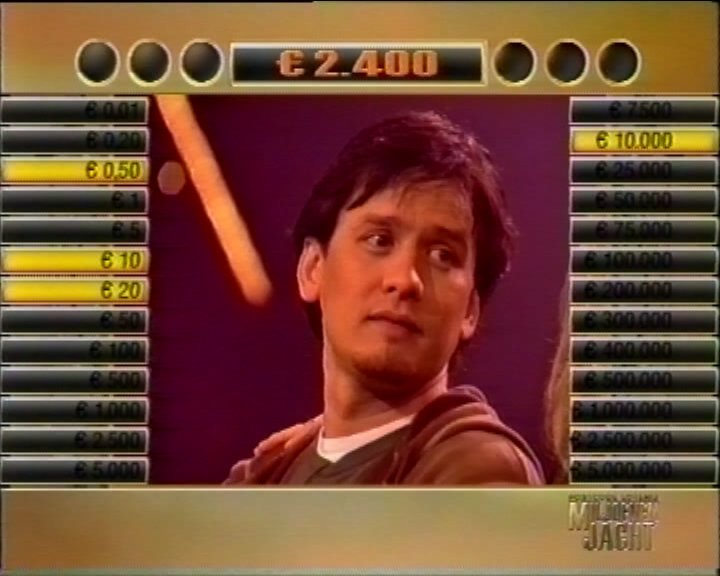 NO DEAL!
What would YOU do?
Mean = 2,508
Source: Post, et. al (2008)
13
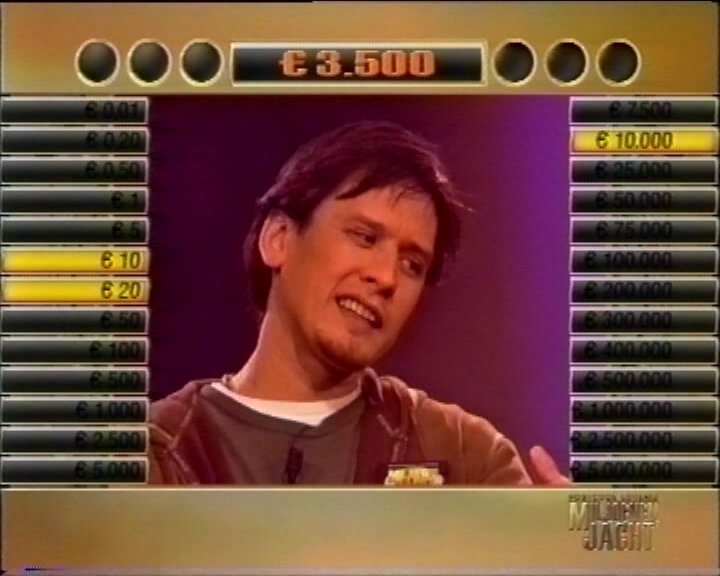 NO DEAL!
What would YOU do?
Mean = 3,343
Source: Post, et. al (2008)
14
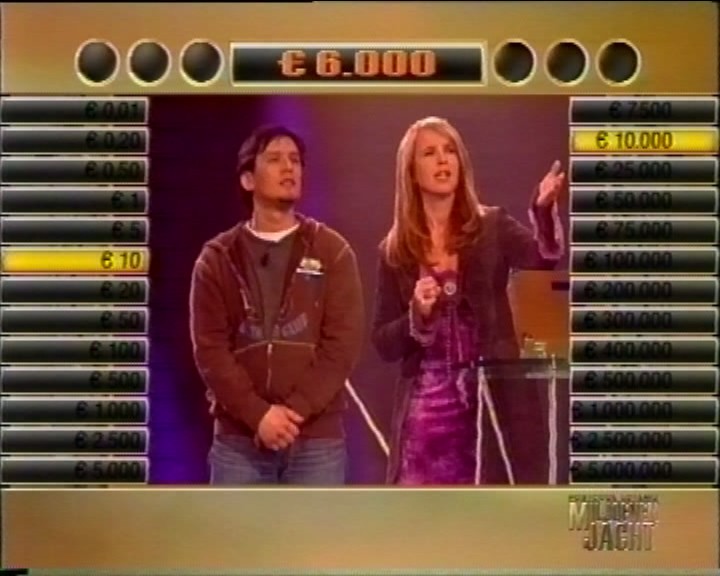 NO DEAL!
What would YOU do?
Mean = 5,005
Source: Post, et. al (2008)
15
Deal or No Deal?
Why did Frank play they way he did?
16
Prospect Theory – Value Function
VALUE
PLEASURE
LOSSES
GAINS
PAIN
REFERENCE POINT
Source: Kahneman and Tversky (1979, 1991)
17
Question:
Which of these two people is happier right now?

Judy has $1,000,000 in her 401(k) and lost $100 bill

Dave has $100,000 in his 401(k) and found $100 bill
18
Deal or No Deal Reference Point
The Deal or No Deal player makes decisions based on a reference point:

The $1,000,000 Case?

The banker’s offer?

$0 (Everything is a gain)?
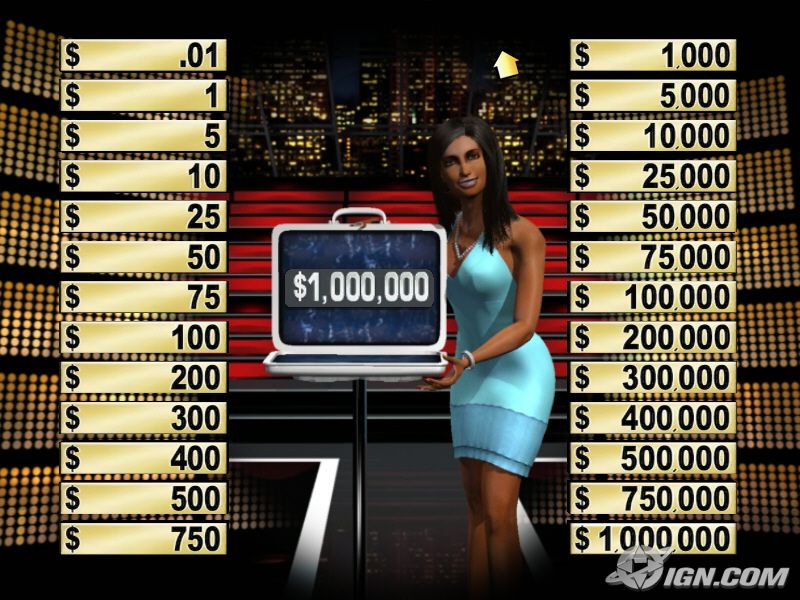 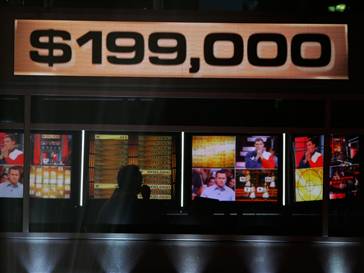 19
Prospect Theory Recap
Reference Point
Decisions are made based on the reference point, which can change with time
20
Question:
Consider the following bet: I flip a coin –either you win $200 or you lose $100.  Are you willing to play it for real money right now?
Source: Samuelson (1969)
21
Why Do People Reject The Bet?
Samuelson’s bet is a great investment, since you “invest” $100 and you either lose it or get $300 back.

There is really no “risk” in losing $100 (other than looking foolish in front of the class).

Yet, most people reject the bet.  Why?
22
Loss Aversion
Losses loom larger than gains

The pain of a loss is twice as great as the pleasure of a gain

We simply hate to lose – even small amounts
23
Prospect Theory Recap
Reference Point
Loss Aversion
The pain of a loss is greater than the pleasure of an equal gain
24
Question:
You purchase a stock at $32 and it is now selling at $40.  In the next period, it is equally likely that it will increase or decrease by $10.  Would you:

Sell and realize an $8 gain OR
Hold on for a 50/50 shot at another gain or a loss?
25
Question:
You purchased stock for $50 and it is now selling at $40.  In the next period, it is equally likely that it will increase or decrease by $10.  Would you:

	(A) Sell and realize a $10 loss?   OR
	(B) Hold on for a 50/50 shot at another loss or breaking even?
26
Stock Performance
Why does the historical performance of the stock affect your decision?
27
Break Even Effect
Losers become more willing to take on risk in an attempt to break even

On Deal or No Deal, 56% reject any given “deal”

After bad fortune, rejection increases to 79%
Source: Post, et. al (2008)
28
Prospect Theory Continued
VALUE
RISK AVERSE
LOSSES
GAINS
RISK SEEKING
Source: Kahneman and Tversky (1979, 1991)
29
Prospect Theory Recap
Reference Point
Loss Aversion
Break Even Effect
When experiencing losses, people tend to exhibit risk seeking behavior to “break even”
30
Prospect Theory – Weighting Function
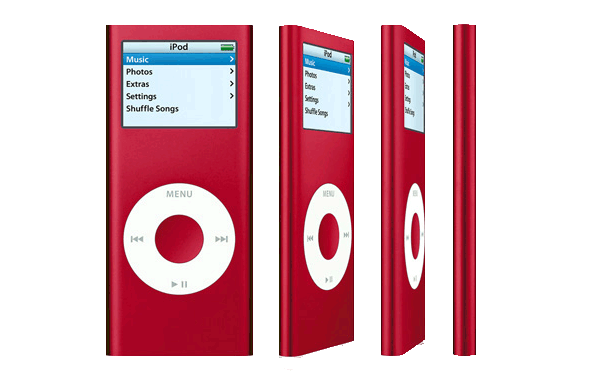 I-Pod Extended Warranty
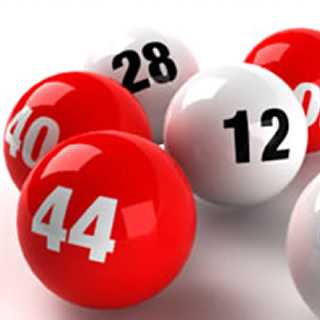 The Lottery
Source: Kahneman and Tversky (1979, 1991)
31
Weighting Extremes
You are less likely to win a lottery than to die by:
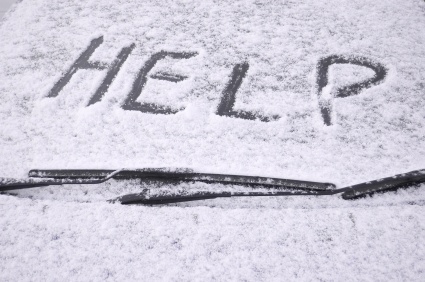 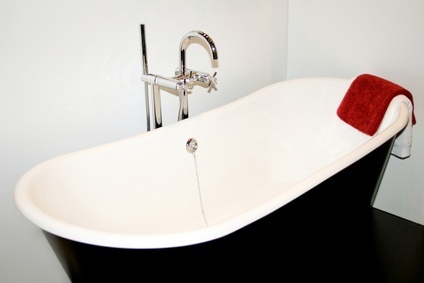 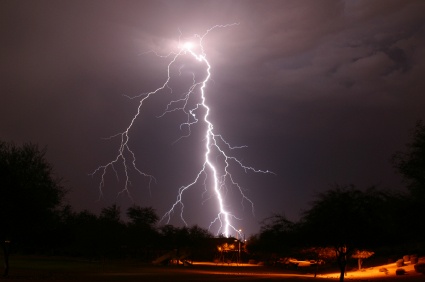 Source: http://saneok.org/files/Facts&Stats/LottoFacts.pdf
32
Weighting Extremes
Most iPods don’t fail within warranty period
Would you really want to use the warranty after 3 years – why not get a new iPod?
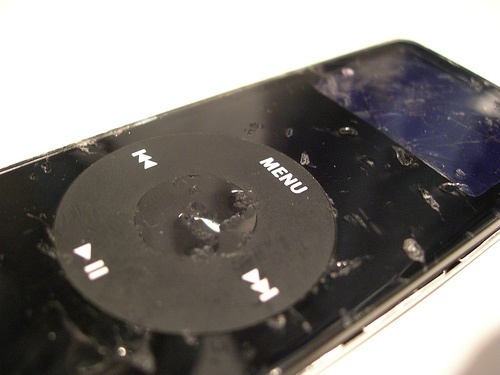 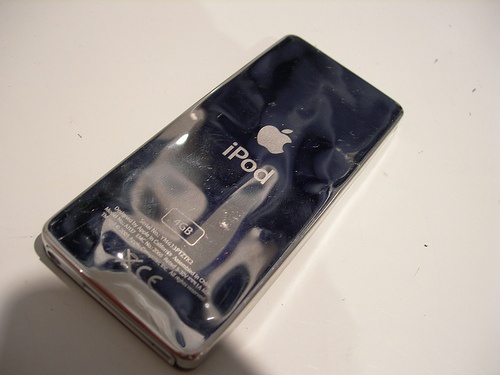 33
Prospect Theory Recap
Reference Point
Loss Aversion
Break Even Effect
Overweighting Small Probabilities
I can win the lottery!
Underweighting Large Probabilities
Almost guarantee is not enough!
Prospect Theory has even broader implications…
34
The Endowment Effect
People often demand much more to give up an item than they would pay to acquire it
When asked to choose between an iPod and $100, subjects were more likely to choose $100
When given an iPod and asked to trade for $100, most turned down the offer
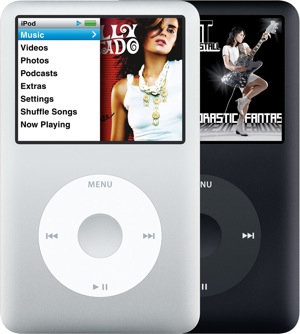 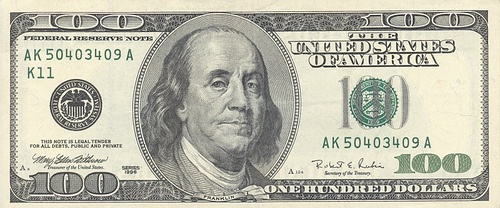 Source: http://www.livescience.com/health/080701-saving-stuff.html
35
Which Line is Longer?
The way in which things are framed can influence judgment.
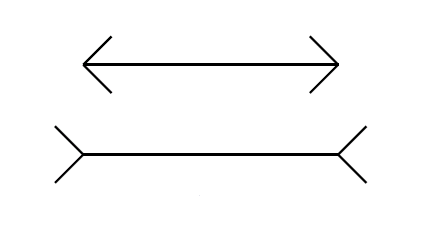 Source: http://www.turtletrader.com/heuristics.pdf
36
Which Steak is More Appealing?
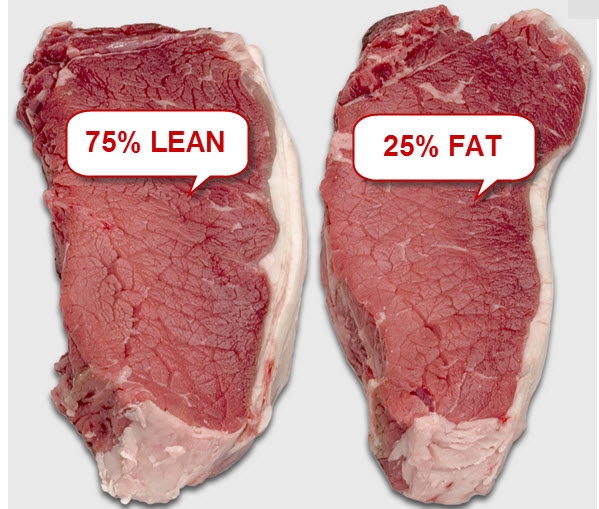 Source: Levin and Gaeth (1988)
37
Reframing Retirement
75%Rule

How much of
current spending
you will maintain
in retirement
Exercise One
Write down three expenditures you will maintain in retirement.
______________________
______________________
______________________
38
Reframing Retirement
25%Rule

How much of
current spending
you will eliminate
in retirement
Exercise Two
Write down three expenditures you will eliminate in retirement.
______________________
______________________
______________________
39
Prospect Theory Recap
Reference Point
Loss Aversion
Break Even Effect
Overweighting Small Probabilities
Underweighting Large Probabilities
Endowment Effect
Framing
And Next Class…
40
Sum These Numbers OUT LOUD:
1000
     10
1000
     20
1000
     30
1000
     40
Is it 5000….
…or 4100?
Sometimes, heuristics can lead to the wrong answer!
41